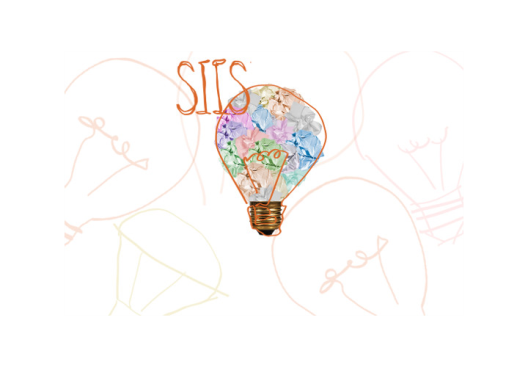 TRANSFER AGENT
bonded rationality
information asymmetry (opportunistic behavior)
transaction frequency
Technology Transfer Offices – TTOs
DEMAND ENVIRONMENT
uncertainty (primary) 
regulatory environment
TRANSFER MEDIA
specificity
Intellectual Property Rights – IPRs
TRANSFER RECIPIENT
bonded rationality
information asymmetry (opportunistic behavior)
TRANSFER OBJECT
specificity
technology
knowledge
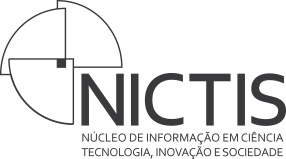 INTERNATIONAL TECHNOLOGY TRANSFER FOR SUSTAINABLE DEVELOPMENT: AT WHAT COSTS?
Fabíola M. SPIANDORELLO; Wanda A. M. HOFFMANN. UFSCar.
ReferencesBOZEMAN, B. Technology transfer and public policy: a review of research and theory. Res. Pol. v. 29, n. 4-5, p. 627-655, 2000.
ETZKOWITZ, H.; LEYDESDORFF, L. The dynamics of innovation: from National Systems and “Mode 2” to a Triple Helix of university-industry-government relations. Res. Pol. v. 29, n. 2, p. 109-123, 2000.
WILLIAMSON, O. E. The economic institutions of capitalism. New York: Free Press, 450 p., 1985.